宣教关怀
阿爸天父，我们为诗巫卫理神学院的神学系宣教科感恩。来临九月十五日，新生报名即将截止。求天父兴起三位宣教科新生。目前有一位泗里街教区会友报名，要接受装备，成为全职跨文化宣教士。我们恳求圣灵感动更多弟兄姐妹，不管是年轻人或成年人，
1/2
宣教关怀
乐意奉献自己的一生，前往未得之民中宣教。在很少基督徒的地方，许多民族正等待宣教士前来，学他们的语言，并以耶稣基督的爱帮助他们认识永生之道。我们呼求庄稼的主，从每个堂会呼召全职宣教士，作十字架的传达者。奉主耶稣的名，阿们。
2/2
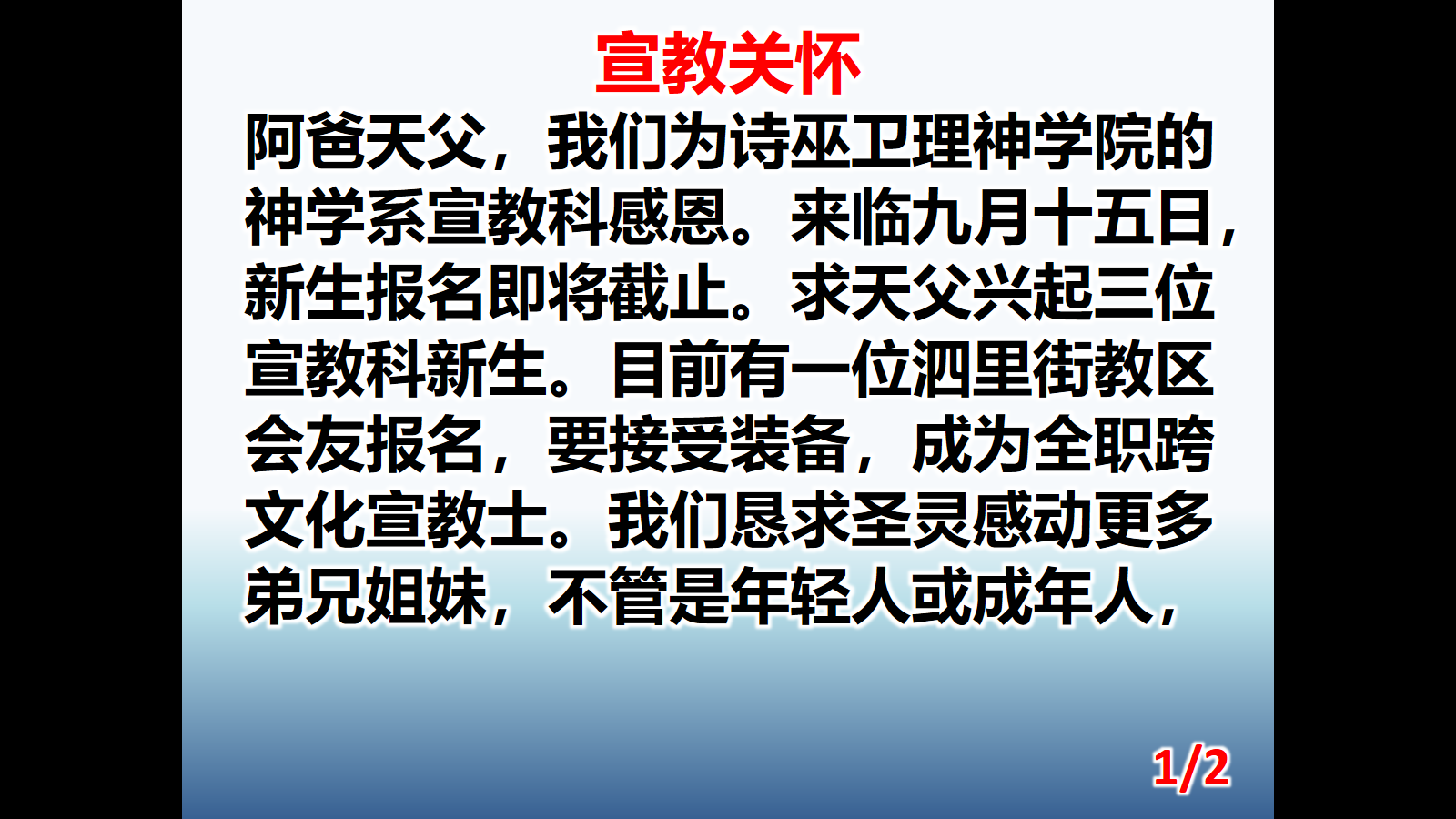 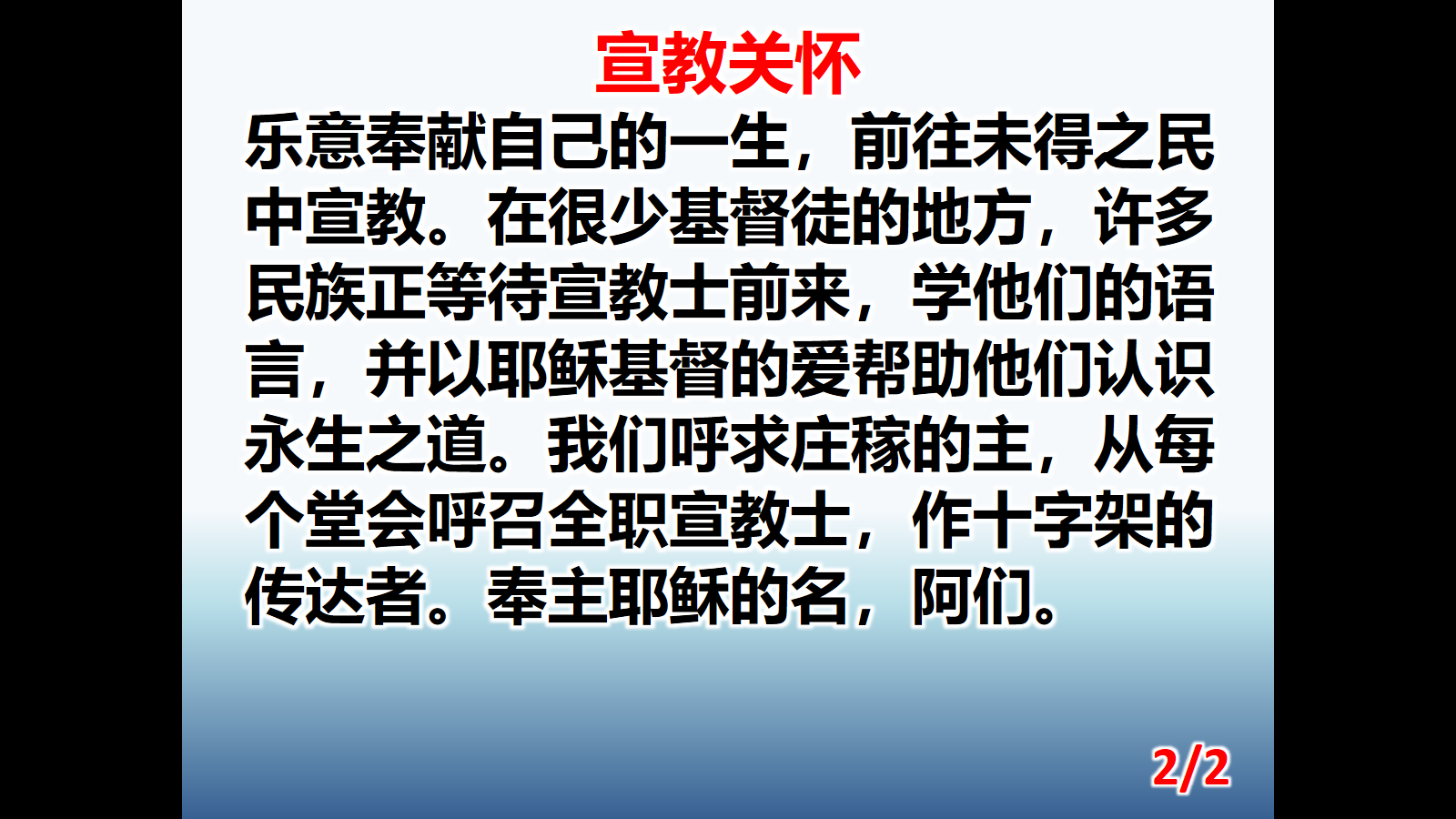